检查新数字化服务软件包
报告人：陆小玲
日期：2019年6月27日
第一层CGEM探测器
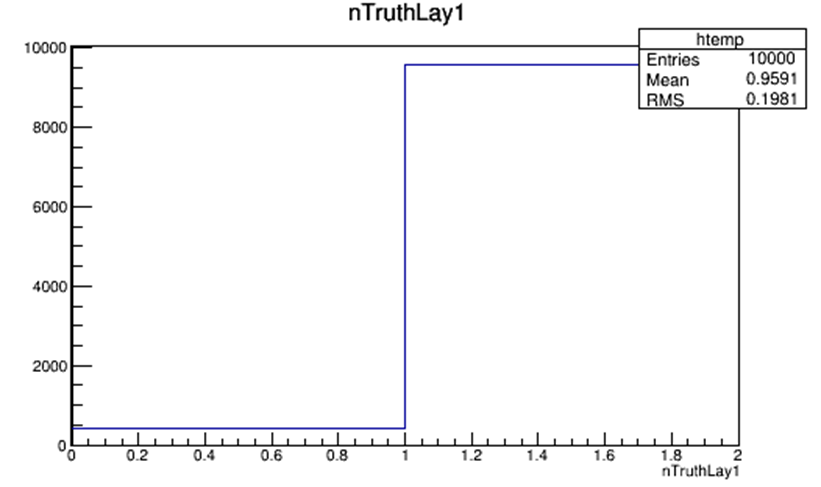 每个事例Cluster个数的分布（MCTruth）
第二层CGEM探测器
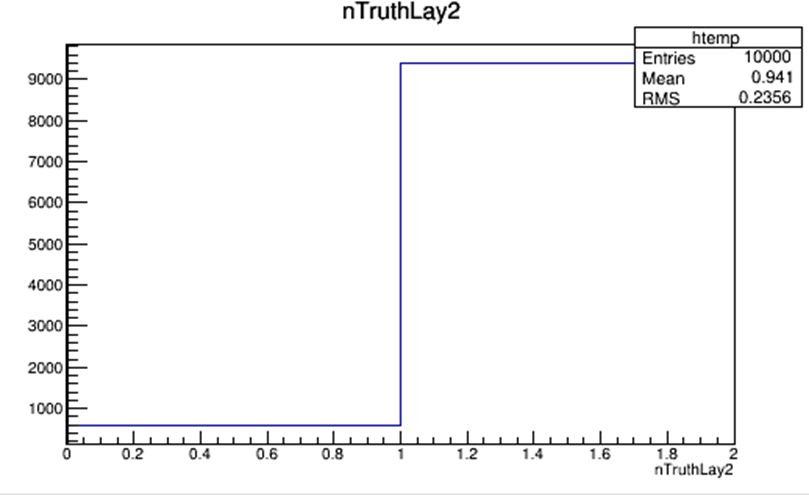 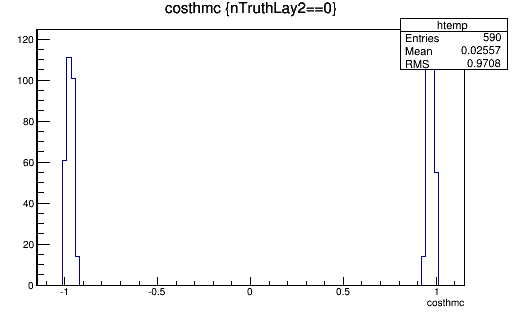 每个事例Cluster个数的分布（MCTruth）
第三层CGEM探测器
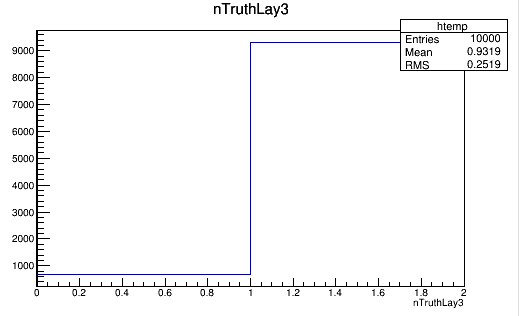 每个事例Cluster个数的分布（MCTruth）
第一层CGEM探测器
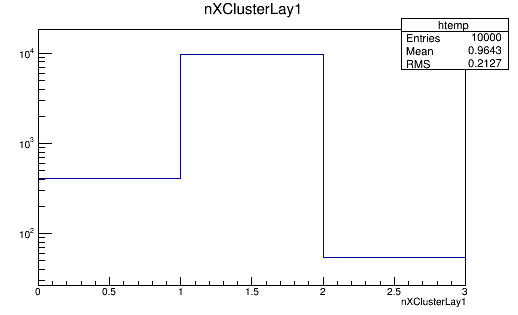 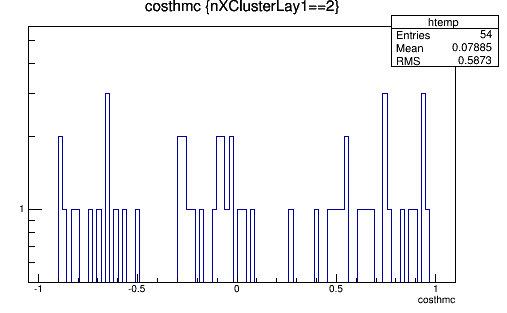 重建后每个事例Cluster个数的分布
第二层CGEM探测器
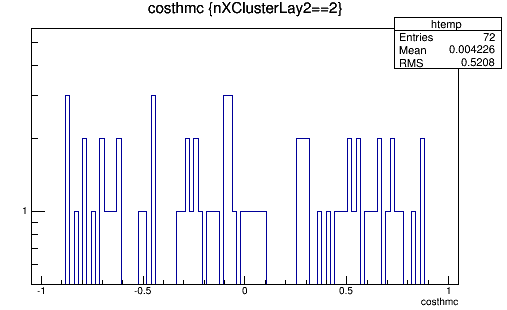 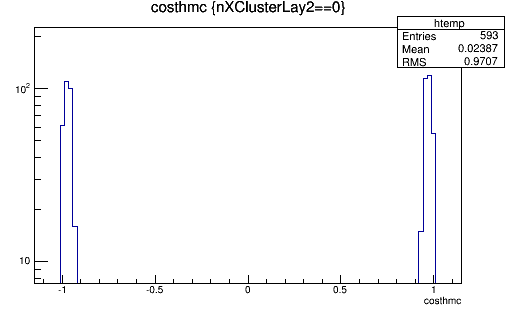 重建后每个事例Cluster个数的分布
第三层CGEM探测器
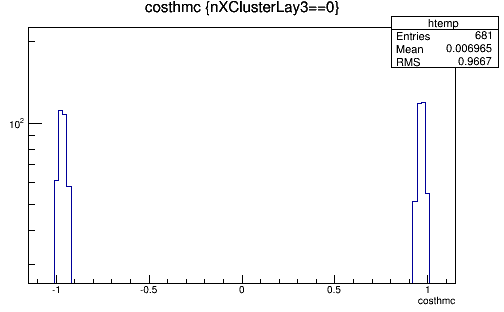 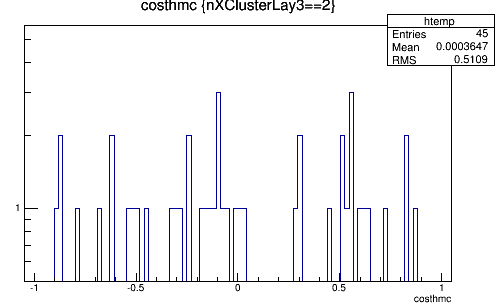 重建后每个事例Cluster个数的分布